Minustako suoramyyjä?
Poronlihan suoramyynti kannattavaksi askel kerrallaan
Jenna Kiemunki 2025
Poronlihan suoramyynti
Poronlihaa voidaan myydä paliskunnan yhteisten kauppojen kautta ostoliikkeille tai poronomistajat voivat myydä lihaa itsenäisesti suoraan yksityisille kuluttajille, ravintoloille, jalostajille, laitoskeittiöille ja vähittäiskauppoihin
Poronliha on perinteikkyytensä myötä saanut erityisaseman ja sitä voidaan poikkeuksellisesti myydä myös tarkastamattomana yksityisille kuluttajille
Poronlihan suoramyynti vaatii aina rekisteröinti-ilmoitukseen kotikuntaan
Lapin Poron liha, Lapin Poron kuivaliha ja Lapin Poron kylmäsavuliha ovat saaneet EU:n nimisuojan SAN (Suojattu alkuperänimitys)
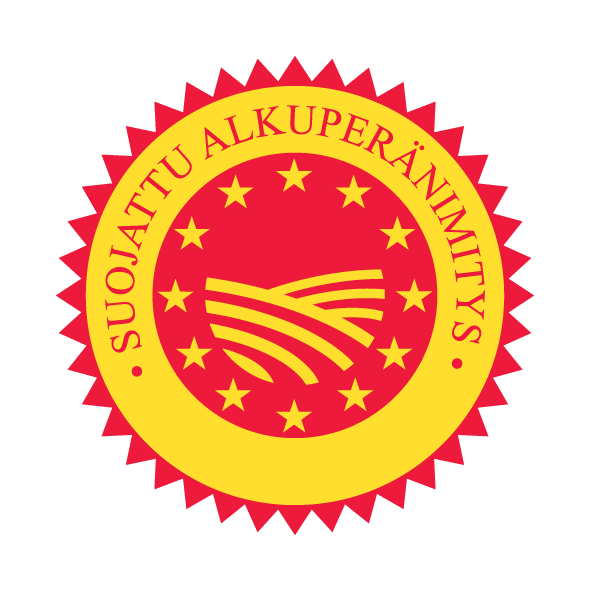 Suoramyynti
Tarkastamaton
Tarkastettu
Ruhojen, paloitellun lihan enintään 5000 kg/vuosi ja kuivalihan 500kg/vuosi pienimuotoiseen myyntiin
Kenttä-, koti-, tai laitosteurastus 
Leimattu liha muuttuu tarkastamattomaksi, kun se viedään elintarvikehuoneistosta pois tai jos sitä käsitellään tai säilytetään samoissa tiloissa pakkaamattomana
Vain yksityiseen kotitalouskäyttöön
Vain poronhoitoalueella
Ruhot, paloiteltu, leikattuna ja käsiteltynä
Laitosteurastus
Elintarvikehuoneistossa käsitelty alusta loppuun
Yksityisille kuluttajille, ravintoloille, vähittäiskauppaan, jalostajille
Rekisteröidystä elintarvikehuoneistosta yksityisille koko maassa ja vähittäisliikkeisiin rajoitettu määrä poronhoitoalueella
Hyväksytystä elintarvikehuoneistosta (laitos) EU:n alueelle lähes rajoittamattomasti
Lähteet: Ruokavirasto
Tarkastamattoman lihan riskitekijät
Perinteinen tapa myydä kokonainen ruho tai paloiteltu liha aidalta ostajalle
Kysyntä laskee: harvalla ostajalla on osaamista tai tiloja paloitella itse
Kuluttajat suhtautuvat epäluuloisesti
Iso vastuu huolehtia teurastushygieniasta ja lihan turvallisuudesta – Pystyykö tarjoamaan takuuvarmasti puhdasta
Myynti vain poronhoitoalueella – kova kilpailu, kun tarjontaa on runsaasti
Tarkastamaton liha vain kotitalouskäyttöön
Lihaa ei saa käsitellä, siten että lihan rakenne muuttuu (esimerkiksi jauheliha)
Mihin tilanteisiin sopii: naapuri tai sukulainen haluaa ostaa puolikkaan poron ja olet itse aikeissa teurastaa syömäporon – samalla kun nyljet itselle, raakapaloittelet naapurille, joka tulee heti hakemaan lihat kotoasi
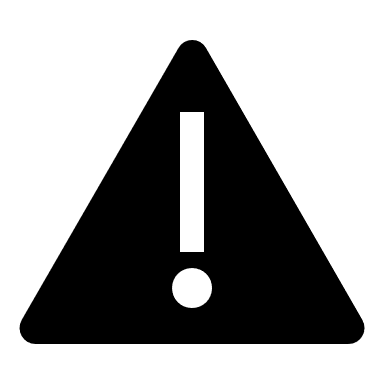 Käsitelty elintarvikehuoneistossa koko ketjun ajan – teurastuksesta valmiiseen lihapakkaukseen
Tarkastetun lihan myynti antaa viestin terveysturvallisuudesta ja ammattimaisuudesta
Läpinäkyvyys koko ketjussa
Jäljiteltävyys
Laajat myyntimahdollisuudet
Markkinointivaltti
Kuluttajat ovat valveutuneita
Oma työturvallisuus paranee, kun työskennellään asianmukaisissa tiloissa
Leima kertoo laadusta
Teurastus paliskunnan yhteisissä nylyissä EU-laitosteurastamossa – Työskennellessä lopetusasetuksen mukainen kelpoisuus ja lihantarkastuksessa avustavan henkilön koulutus eli ns. suolipakettikoulutus
Hygieniapassi kuntoon
Ilmoitus kunnan elintarvikevalvontaan lihanmyynnistä
Ilmoitus elintarvikehuoneistosta – tilat kuntoon: Kylmiö ruhoille, lihanleikkuutilat erillään asumustiloista, vesipiste, siivouskomero, varastointi esimerkiksi iso arkkupakastin
Rakennusluvat, rakentamislupa käyttötarkoituksen muutokselle
Ilmoitus paliskuntaan aikeista myydä suoraan, arvio määrästä
Välineistö: Alkuun pääsee muutamalla veitsellä ja vakuumikoneella, vaaka ja lämpömittareita
Työvaatteet ja –kengät
Myy kotoasi noudettuna tai lähialueelle toimitettuna
Lähtöruutu
Toimivat tilat, jotka ei heti käy ahtaaksi ja mahdollisuus laajentaa
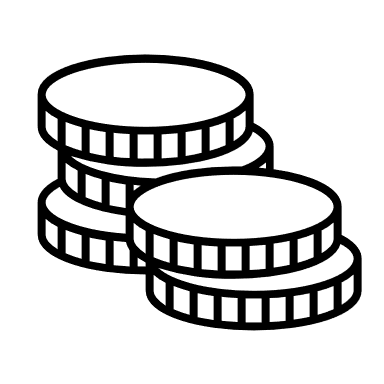 Seuraava askel
Nostata ammattimaisuutta, mutta vältä turha riskinotto
Toiminimi
Seuraa ylittyykö vähäisen toiminnan ALV-raja
Välineistön parantelu: koneellinen luusaha, teollinen vakuumikone
Laajenna myyntiä: osta ruhoja muilta, nosta suoramyynnin astetta, uudet myyntikanavat
Maksupäätteen hankinta
Etiketit ja pakkaukset viimeistellyiksi
Kartuta osaamista lihanleikkuussa: Lyhytkoulutukset, oppisopimus  Leikkuu nopeutuu, vähemmän hävikkiä  Laadukas tuote
Panosta toimiviin ja riittävän kokoisiin tiloihin
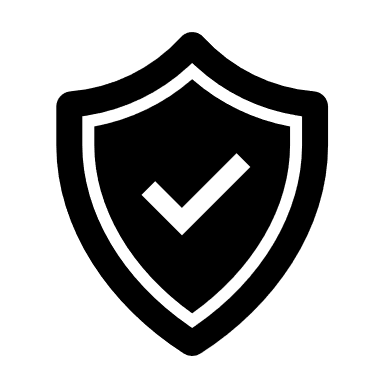 Täysverinen ammattilainen
Hyväksytty elintarvikehuoneisto
Yritysmuoto – toiminimestä osakeyhtiöksi, osuuskunnaksi
Kuljetuskalusto kuntoon: lämpötilan seuranta yli 2h matkoille
Oman brändin rakentaminen
Vakiintunut asiakaskunta
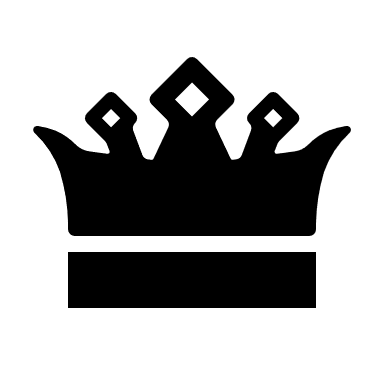 Viimeisen päälle
Oma verkkokauppa tai myymälä
Erikoistuotteet: makkarat, savustus
Yrityskumppanit
Sopimukset ostajien kanssa etukäteen
Oma pienteurastamo
Ulkoistaminen: esimerkiksi kirjanpito
Työvoiman palkkaaminen
Pakastustunneli
Ruokareseptit
Tarinallistaminen
Uutiskirje asiakkaille: Hinnasto ja toimitusajat
Ilmoitettu (rekisteröity), viimeistään 4 viikkoa ennen toiminnan aloittamista elintarvikevalvontaan
Pienimuotoinen toiminta – kodinomaiset tilat riittävät
Omavalvontasuunnitelma kirjallisena, säännöllinen seuranta mm. lämpötilat
Vesipiste pakollinen, WC-tilat ei saa olla suorassa yhteydessä
Ei saa päästää ulkopuolisia eikä ovea saa avata, kun pakkaamattomia elintarvikkeita esillä
Työvaatetus, jota käytetään vain lihanleikkuussa
Lihan kanssa kosketuksissa olevat materiaalit tulee olla elintarvikekäyttöön sopivat
Pieniä määriä lihaa paikallisesti vähittäisliikkeisiin 1000kg + 30 % käsiteltävän lihan kokonaismäärästä/vuosi
Lattian tulee olla vaivattomasti puhdistettavissa ja ehjä, lattiakaivo
Riittävä ilmanvaihto
Varasto- ja säilytystilat riittävät – Ruhot ei saa koskea toisiinsa, liian täysi pakastin ei jäähdy
Siivousvälineet ja riittävä hygienia, jätehuolto asianmukaista
Säännöllistä näytteenottoa ei edellytetä 
Lihaa voidaan lähettää pakettina, kunhan pystytään varmistamaan kylmäketjun säilyminen
Rekisteröity elintarvikehuoneisto
Hyväksytty elintarvikehuoneisto
Myynti, markkinointi ja asiakaspalvelu
Kartoita asiakkaat ja potentiaaliset asiakkaat – hyödynnä verkostosi
Somenäkyvyys voi poikia kauppoja: vaatii aktiivisuutta, mutta on edullista
Valitse sopivin myyntikanava: netissä, myymälässä, tapahtumissa/lähiruokaringit
Pyydä palautetta, reagoi
Selvitä mitä asiakkaat haluaa ja vastaa kysyntään
Sitouta asiakkaat – Kysele jo alkusyksystä ostohalukkuutta entisiltä asiakkailta
Ole helposti lähestyttävä ja tavoitettavissa kohtuullisen ajan kuluessa
Kirjaa ajantasaisesti tilaukset ylös ja hyödynnä sähköisesti täytettäviä lomakkeita
Hinnoittelu
Poronliha on erikoistuote ja se saa näkyä hinnassa
Laske kaikki kustannukset: matkat teurastamolle/leikkaamolle ja takaisin
Maastossa työtunteja ei ehkä lasketa mutta leikkaamossa vietetystä ajasta pitää saada korvaus, muuten ei ole kannattavaa
Kulujen ja käsittelyyn käytetyn ajan jälkeen tuotteelle kate eli käteen jäävä voitto ja verot päälle  Myyntihinta
Toimituskulut
Jos et voi laskea alemmas kuluja, mieti miten perustelet korkeampaa hintaa
Investoinnit
Ammattimaisen lihanleikkuun kehittämiseen mahdollista hakea esimerkiksi Leader-rahoitusta
Pienet investoinnit: nostavat heti voittoa ja maksavat itsensä nopeasti takaisin
 - Esimerkiksi teollinen vakuumikone, saadaan useampi pakkaus kerralla, jolloin aikaa säästyy huomattavasti
Isot investoinnit ja järkevä poistoaika: Tilojen yhteiskäyttö, vuokraus, oikea mitoitus
Pelisäännöt
Ilmoita suoramyyntiaikeista paliskunnalle
Poronomistaja saa myydä suoraan kuluttajalle jäädytettyä, pakastettua, ilmakuivattua, paloiteltua ja pakattua lihaa, mutta kun suoramyyntiä varten tehdään vähäistä suurempia investointeja, kyse on erillisestä elinkeinotoiminnasta (Poroverotus tutuksi -opas)
Omavalvonta, säännöllisyys seurannassa
Avoin yhteistyö viranomaisten kanssa
Tee kirjalliset sopimukset kumppaneiden kanssa
Päiväkirjan pitäminen turvaa omankin selustan
Vaihtoehtoisia polkuja
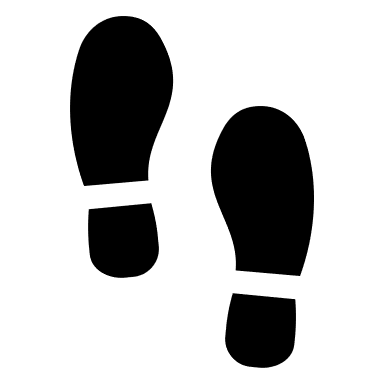 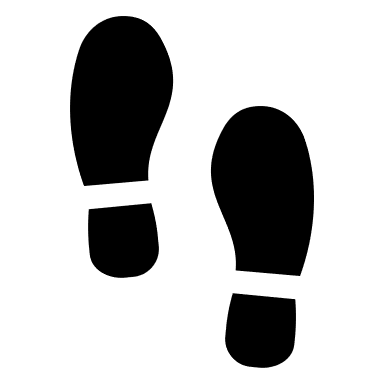 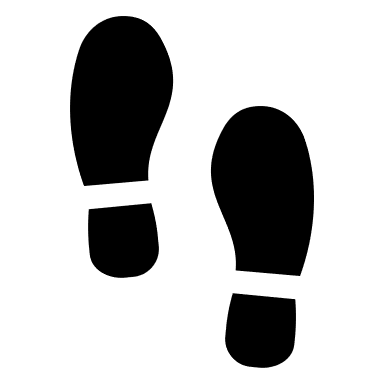 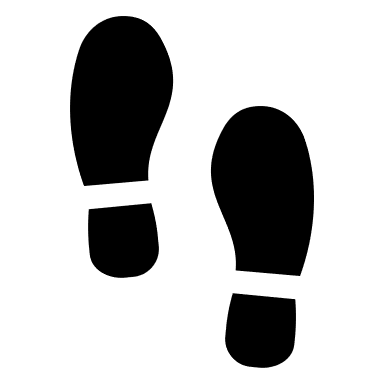 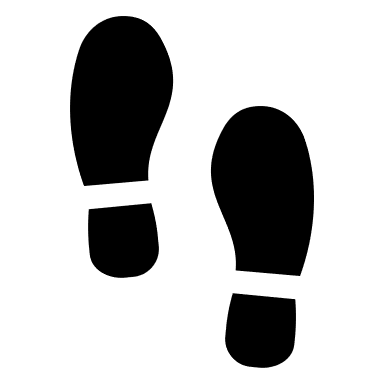 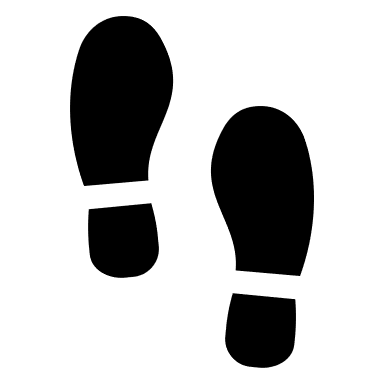 Satsaa kuljetuskalustoon
Myy pienleikkaamoihin ja jalostajille
Vuokraa tilojasi muille
Tarkista ja varmista lainsäädäntö ja viranomaisten ohjeistukset
Hanki vaadittavat luvat ja pätevyydet
Ilmoita toiminnasta paliskuntaan ja kotikuntaan
Tarkastettu liha muuttuu tarkastamattomaksi jos se viedään pakkaamattomana elintarvikehuoneesta pois - Tarkastettua ja tarkastamatonta ei käsitellä tai säilytetä samoissa tiloissa
Kirjanpito: pienimuotoisesti paliskunnan kautta, mutta kun ammattimaisuusaste nousee täytyy olla oma yritys
Muistilista
Poronlihan hyvä imago tuntuu kaikkien poronomistajien lompakossa